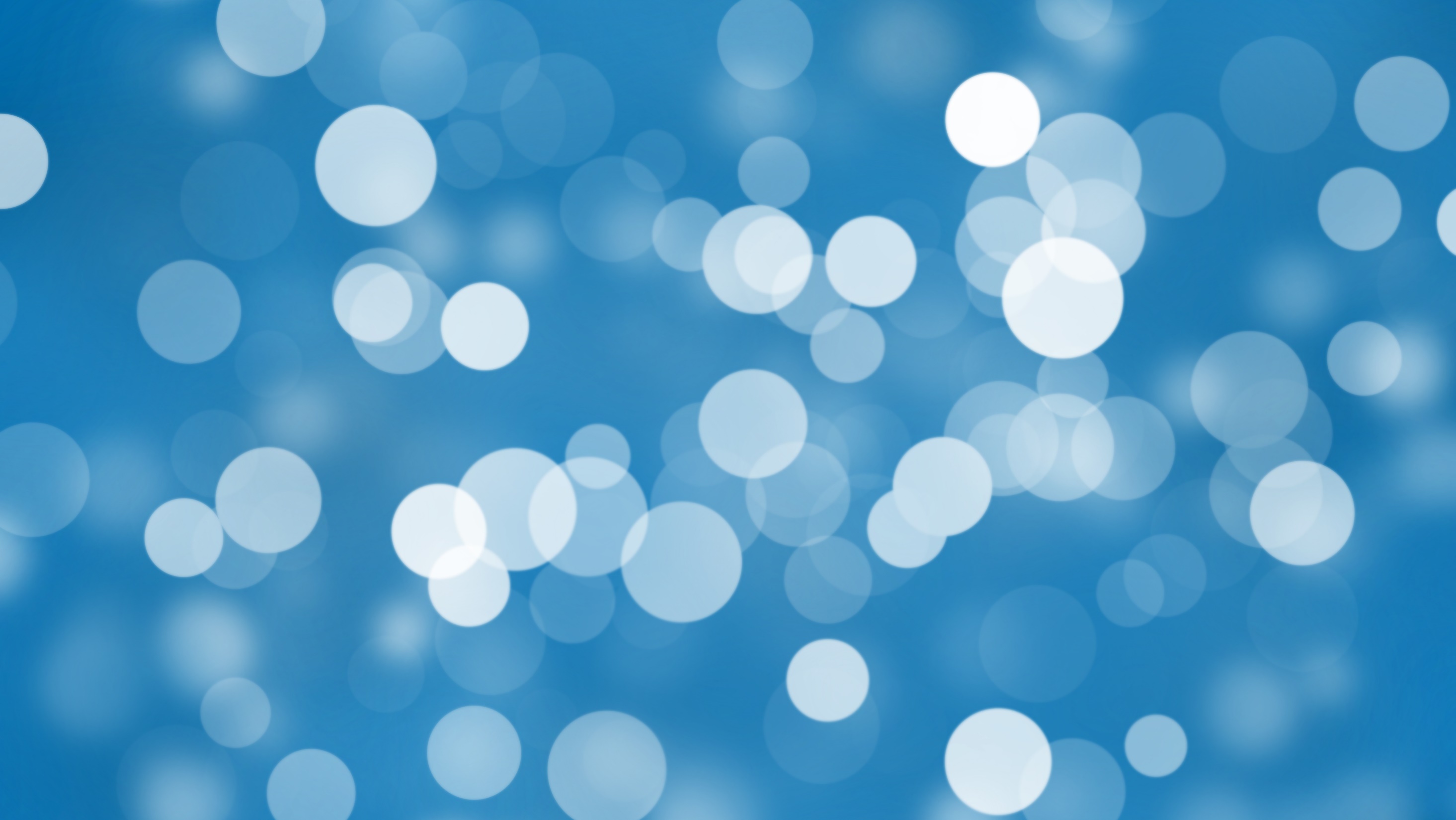 Профілактика відчуття втраченого життя
Масюк Олег Петрович
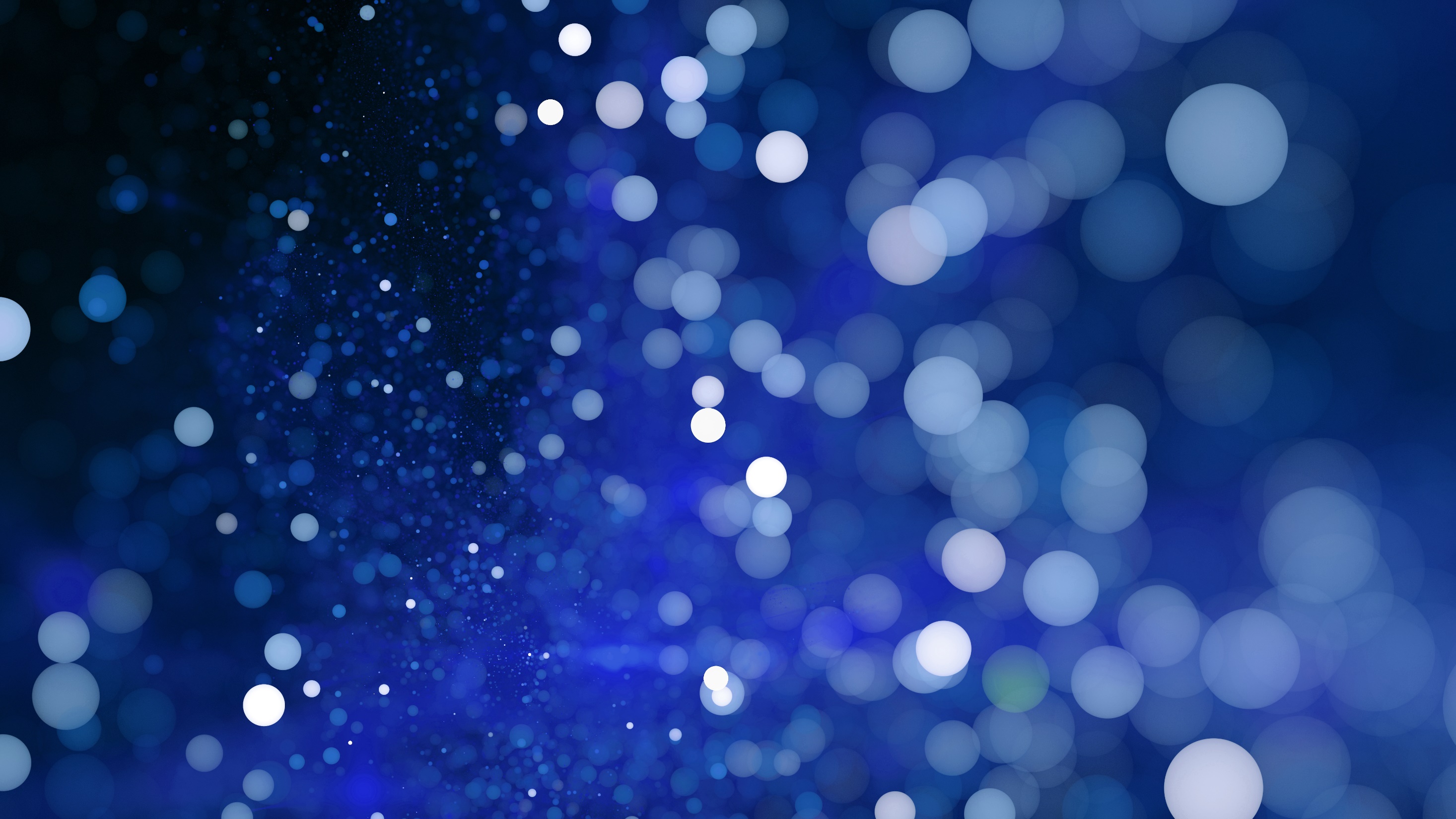 ПОНЯТІЙНИЙ АПАРАТ ЛЕКЦІЇ:
Страх втрачених можливостей — це почуття тривоги, яке виникає через віру в те, що хвилююча чи цікава подія зараз може відбуватися в іншому місці та не з нами, яке часто викликається публікаціями у соціальних мережах. 
FoMO – це різновид соціальної тривоги, що виникає через переконання, що інші можуть розважатися, поки ця особа не присутня, втрачає можливість соціальної взаємодії, новий досвід або можливість вигідну інвестицію часу.
FoMO — це не просто відчуття того, що зараз людина могла б робити щось краще, це відчуття, що втрати чогось принципово важливого, що зараз відчувають інші.
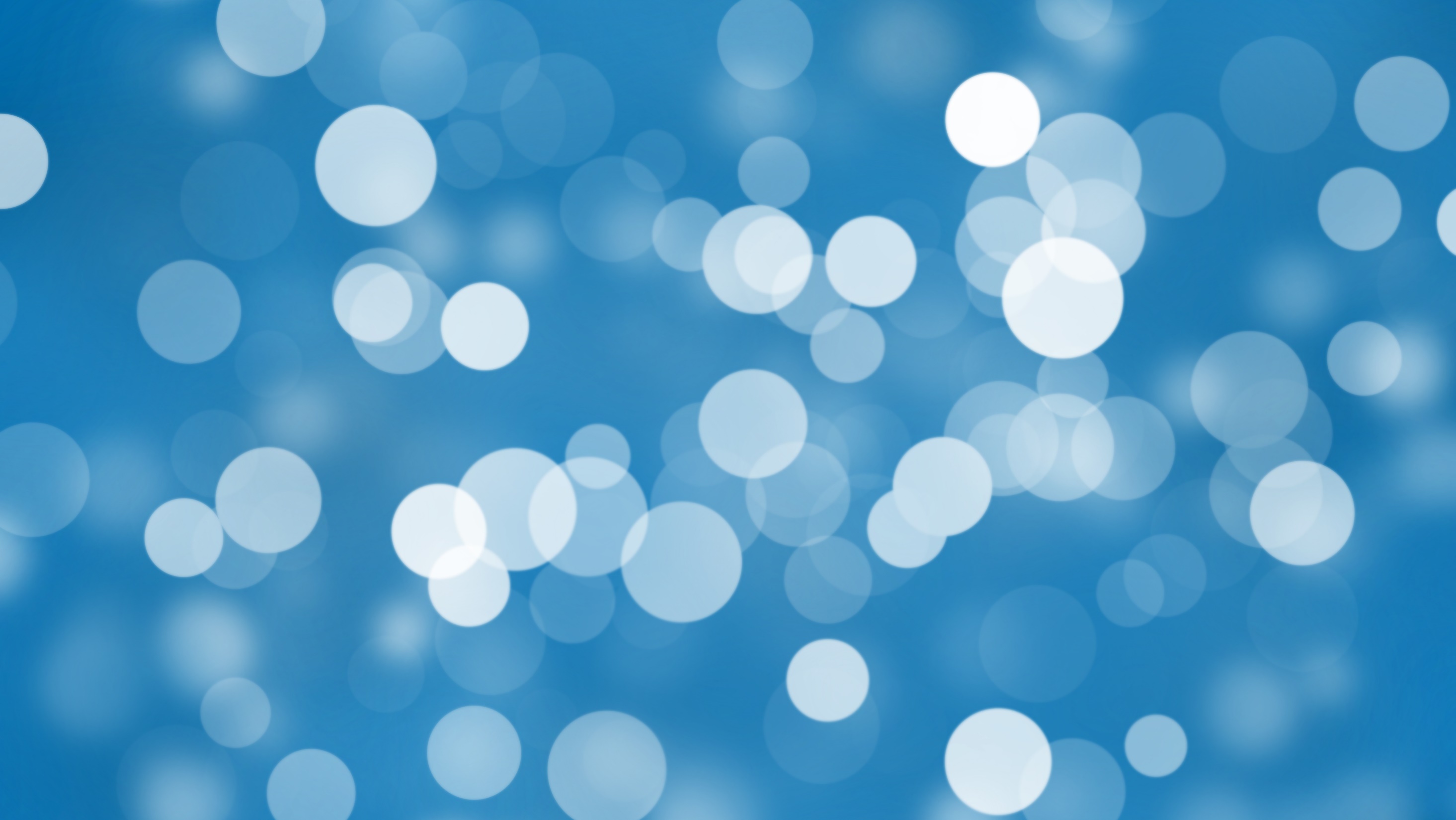 Загальні ознаки FoMO включають:
- частий страх пропустити важливі речі та події;
- смисловий наголос на фразі «всі, крім мене»;
- нав'язливе бажання брати участь у будь-якій формі соціального спілкування;
- постійне бажання весь час стежити, що роблять інші через моніторинг соціальних мереж;
- бажання подобатися людям і отримувати схвалення;
- прагнення завжди бути доступним для спілкування;
- бажання постійно оновлювати стрічки соціальних мереж.
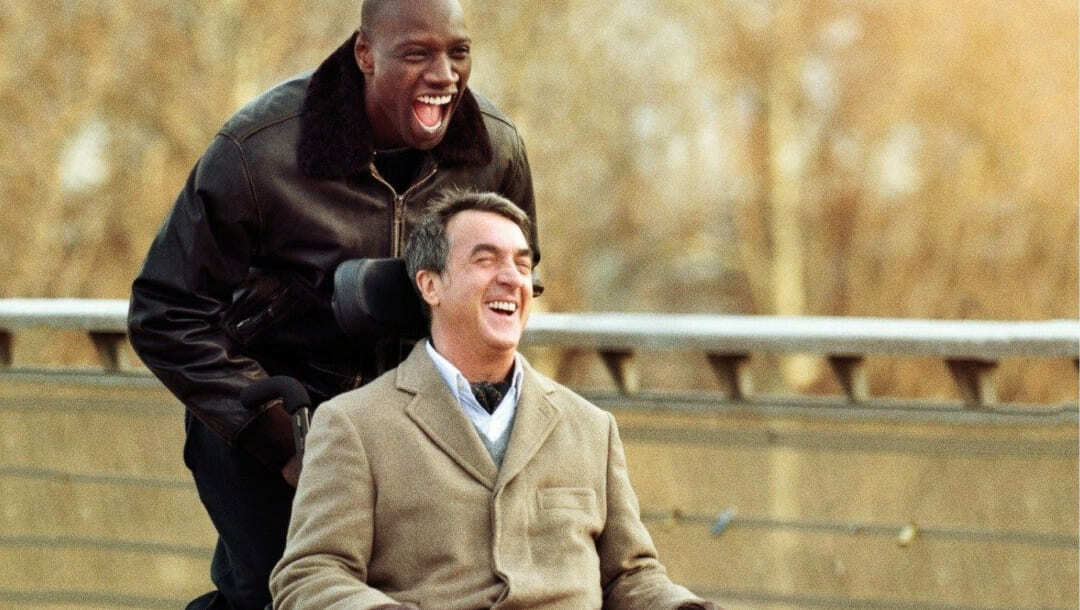 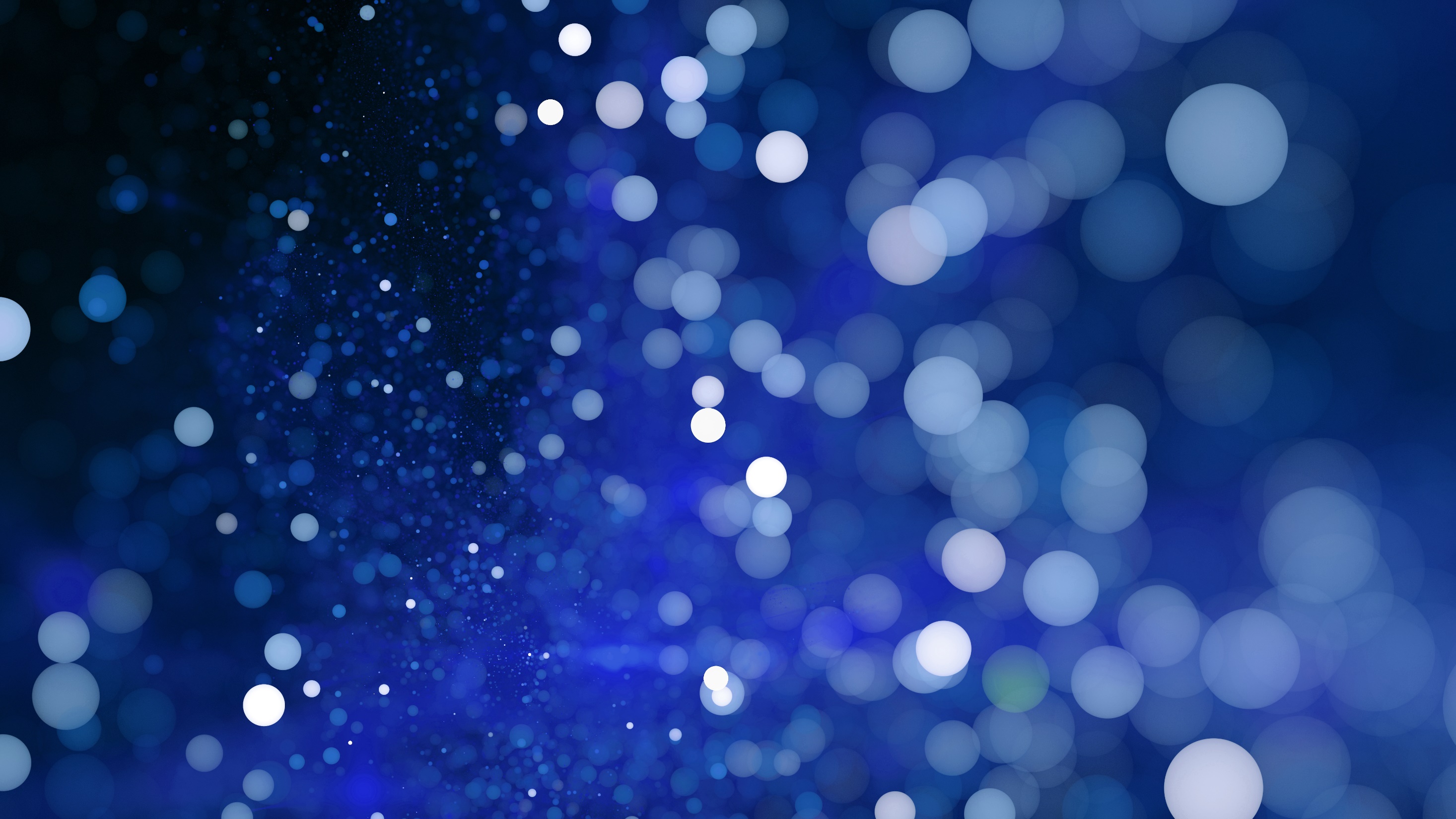 Ніколи нічого не втрачено:
У переважній більшості випадків людина, яка втратила певні можливості через отримання інвалідності (наприклад, вона вже не зможе використовувати свою руку), розповсюджує цю втрату як на увесь свій організм, так і – на усі можливості.
 Разом із тим, як показує життєвий досвід, людина з інвалідністю здатна компенсувати свої обмеження, досягши значних успіхів у різних галузях діяльності.
Прикладом такої успішної діяльності є спортсмени паралімпійці, видатні митці та бізнесмени, фахівці у різних галузях: юристи, вчені, педагоги.
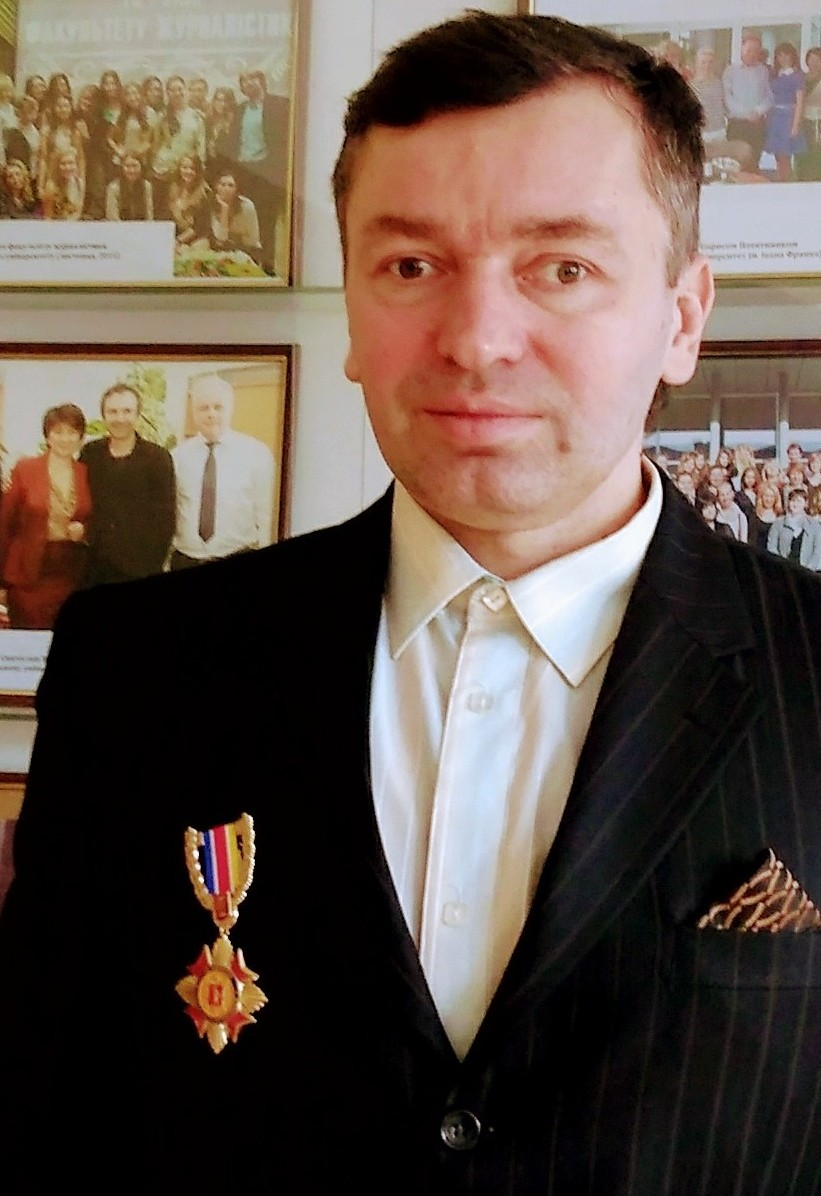 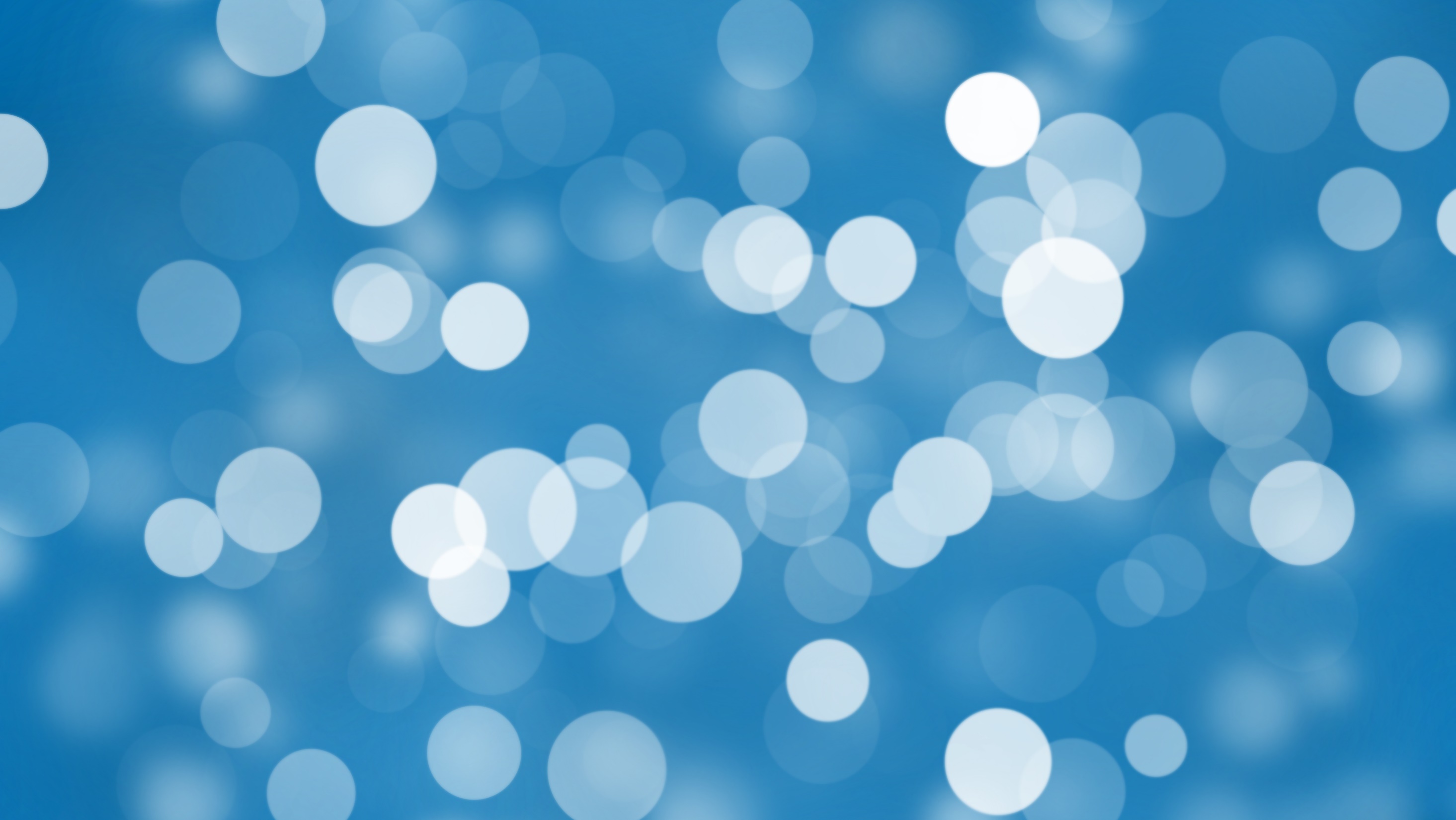 Шкода, якої завдає людині наявність «симптому втрачених можливостей» – це:
втрата перспективи на майбутнє;
«застрягання» у минулому;
пасивність та небажання діяти;
формування похмурої картини світу;
втрата мрій, що призводить до пригніченого стану;
відсутність планів;
небажання проектувати власне майбутнє.
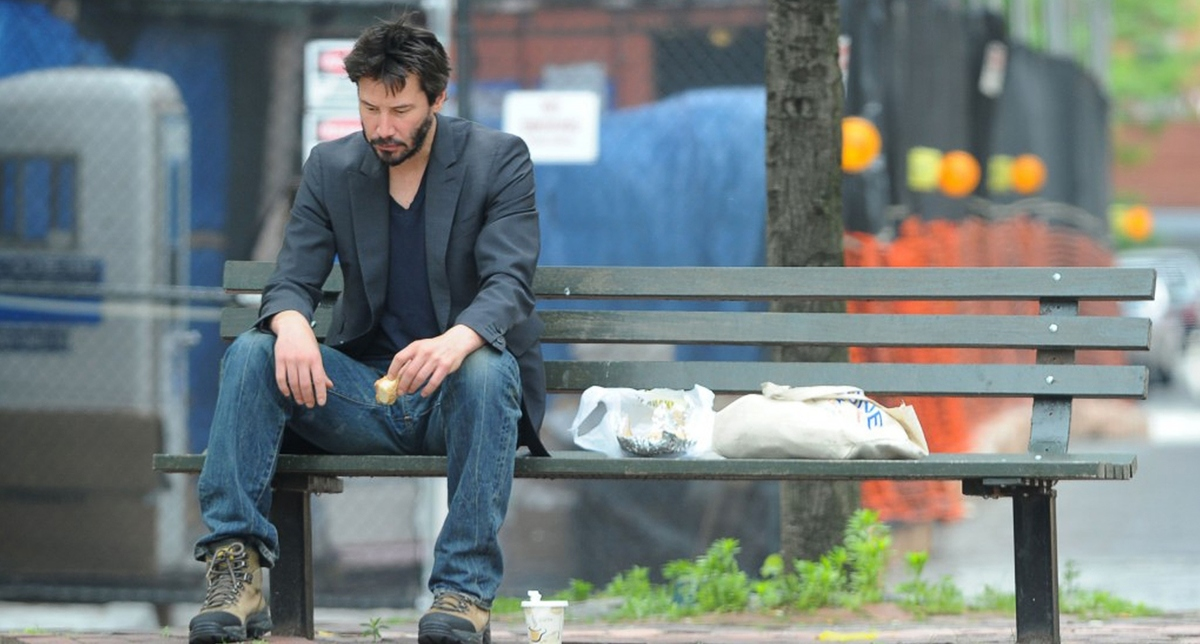 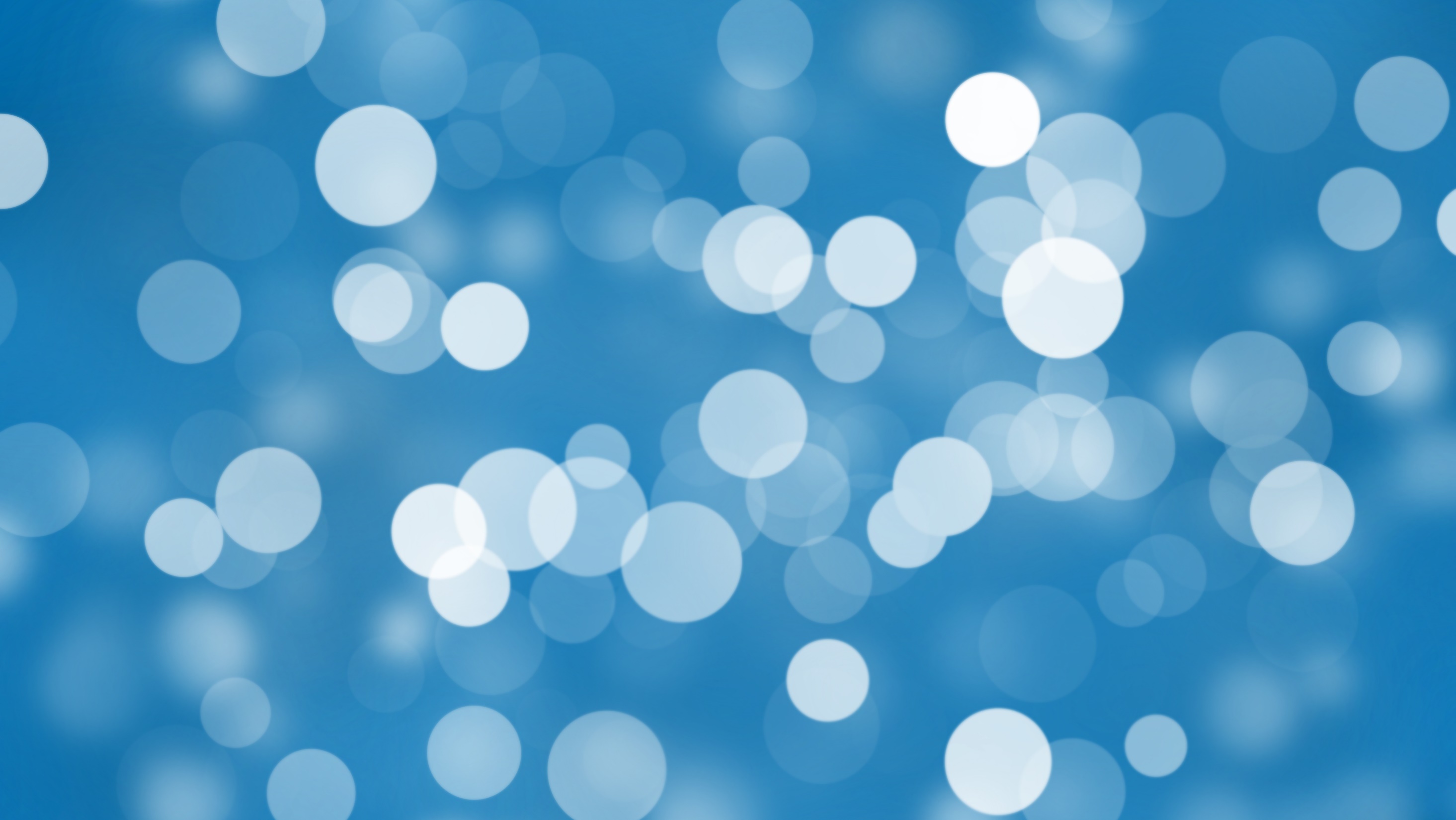 Абілітація — це комплекс дій, спрямованих на формування нових і мобілізацію наявних ресурсів і можливостей соціального, психічного та фізичного розвитку інваліда
Абілітація означає не тільки прагнення лікувати або модифікувати фізичні або розумові розлади.
Це означає також навчання суб’єкта діяльності досягати функціональних цілей альтернативними шляхами, якщо звичні шляхи блоковані, і адаптувати навколишнє середовище для компенсації відсутніх функцій.
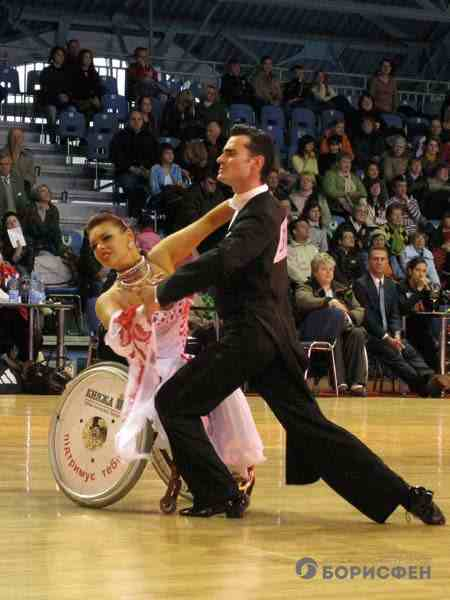 «Ефект озера» – метафора індивідуальних можливостей та обмежень людини:
Уявимо собі озеро, на дні якого з’являються лише перші паростки підводних росли. На одних ділянках паростків багато і вони сповнені життєвої сили, їх зростання енергійне та потужне. На інших ділянках паростків мало або – немає зовсім.
Якщо ми намагатимемося виростити щось там де погано росте, ми ризикуємо не виростити нічого хорошого, як на цій неродючій ділянці, так і занедбати рослини на родючій ділянці, не приділивши їм належної уваги. Якщо ж ми будемо підтримувати те, що саме обіцяє розквіт, то поступово усю поверхню озера вкриє шар листя та квітів.
Симптом «втраченого майбутнього»:
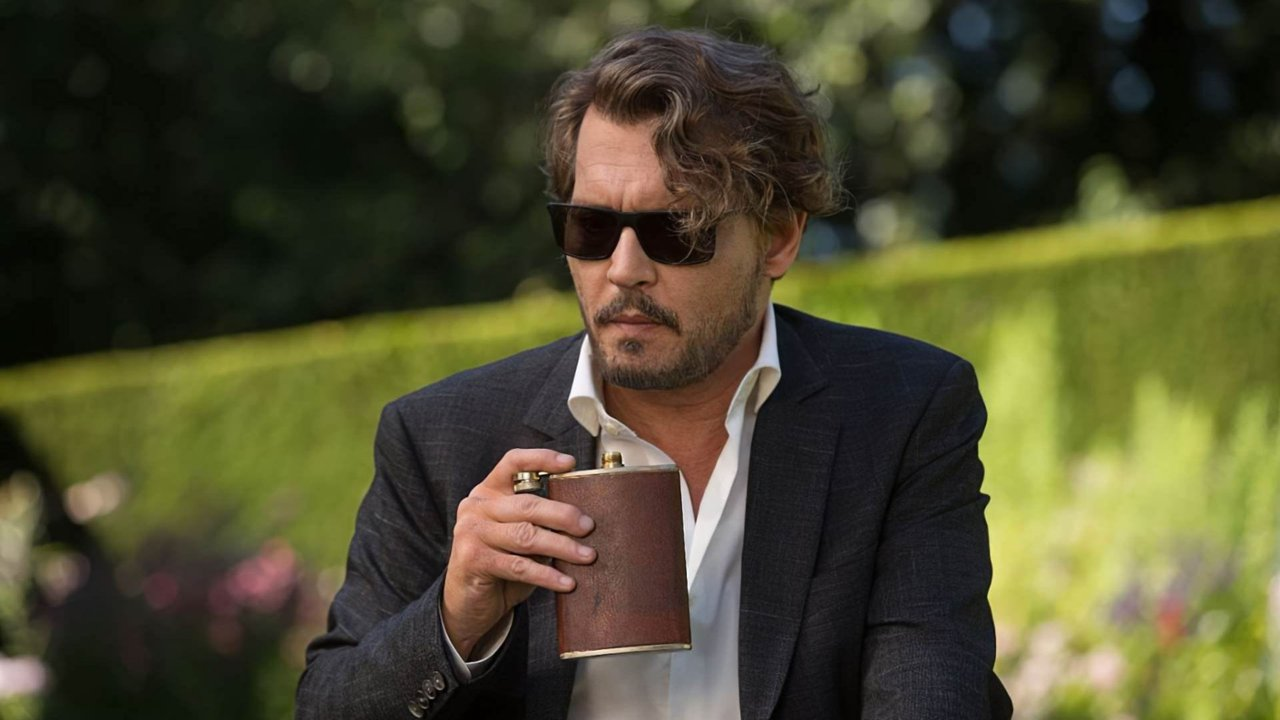 людина втрачає смисл життя;
зникає планування на довгострокову перспективу;
у неї може виникнути депресивний стан;
зникає бажання діяти;
коло спілкування різко обмежується.
Профілактика «відчуття втраченого майбутнього»:
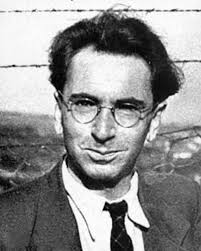 Долучати людину до діяльності, яка може її зацікавити створювати умови для спілкування з людьми, які змогли успішно подолати негативну симптоматику, пов’язану із втратою смислу життя та віднайшли нові смисли.
Ефективними для психологічної корекції «симптому втраченого майбутнього» є наступні заходи:
Логотерапія – психологічна концепція та методи, запропоновані Віктором Франклом задля допомоги тим, хто втратив сенс життя.  
Основні положення логотерапії такі: людське життя має сенс; люди прагнуть пережити власне відчуття сенсу життя; люди мають потенціал переживати сенс за будь-яких обставин.
Допомога у проектуванні власного майбутнього.
Симптом «втраченого щастя»:
Іще однією хибною настановою є думка про те, що щасливими можуть бути тільки абсолютно здорові люди.
 «Щасливими можуть бути тільки молоді та здорові» - таку думку нав’язує і саме суспільство, коли вважається, що людей з інвалідністю потрібно жаліти, їм потрібно лише допомагати, турбуватися про них, нічого не вимагати і не очікувати, адже «вони й так нещасні люди».
 Разом із тим, приклади успішного життя таких людей, як у особистому, так і у суспільному житті скасовують цей хибний підхід.
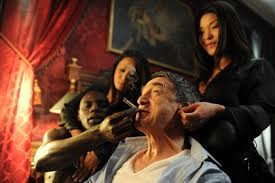 Ефективними для психологічної корекції «симптому втраченого щастя» є наступні заходи:
Організація спілкування із людьми з інвалідністю, які досягли успіху і є щасливими. Це можуть бути спортсмени-паралімпійці, митці, науковці, бізнесмени, а також люди різних професій.
Розповіді про щасливих і успішних людей, які перебороли свою інвалідність або перегляд документальних фільмів про таких людей.
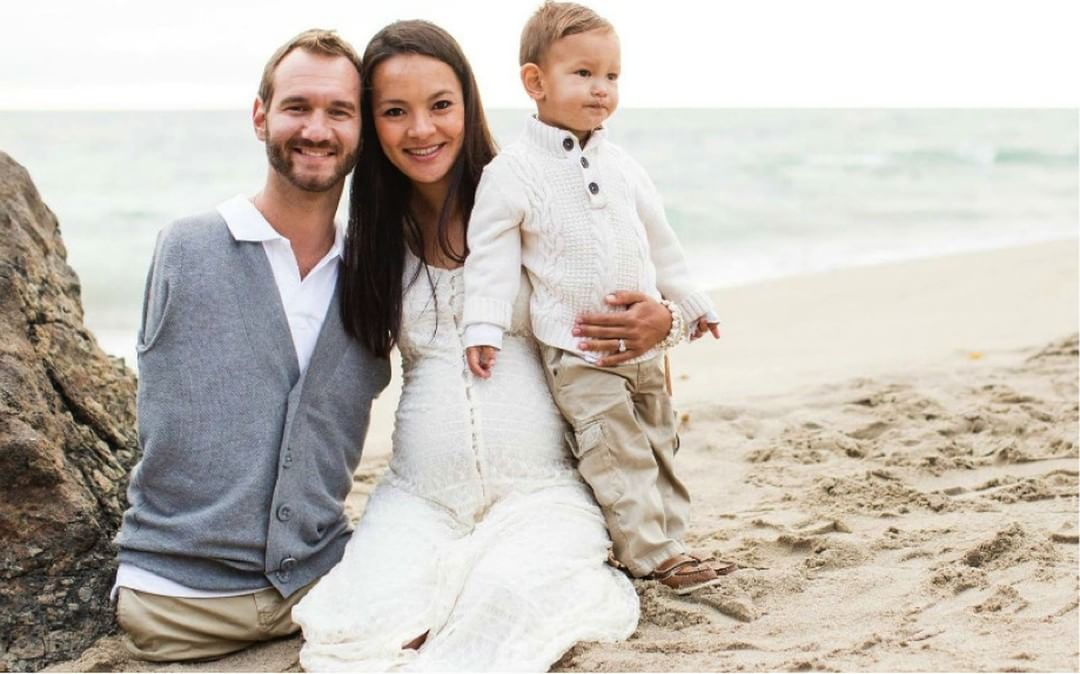 Дякую за увагу!